FEBRUARY 2021
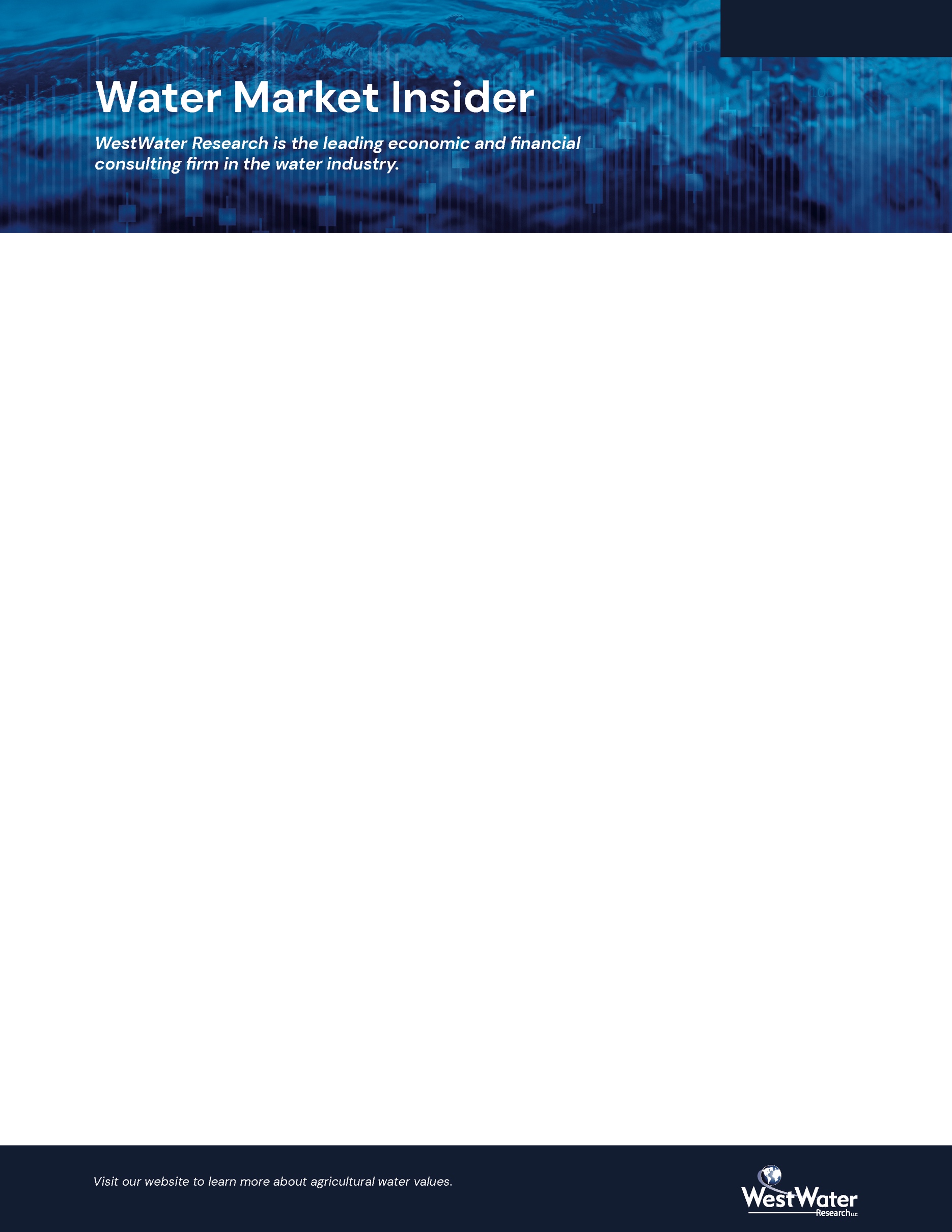 FEBRUARY 2021
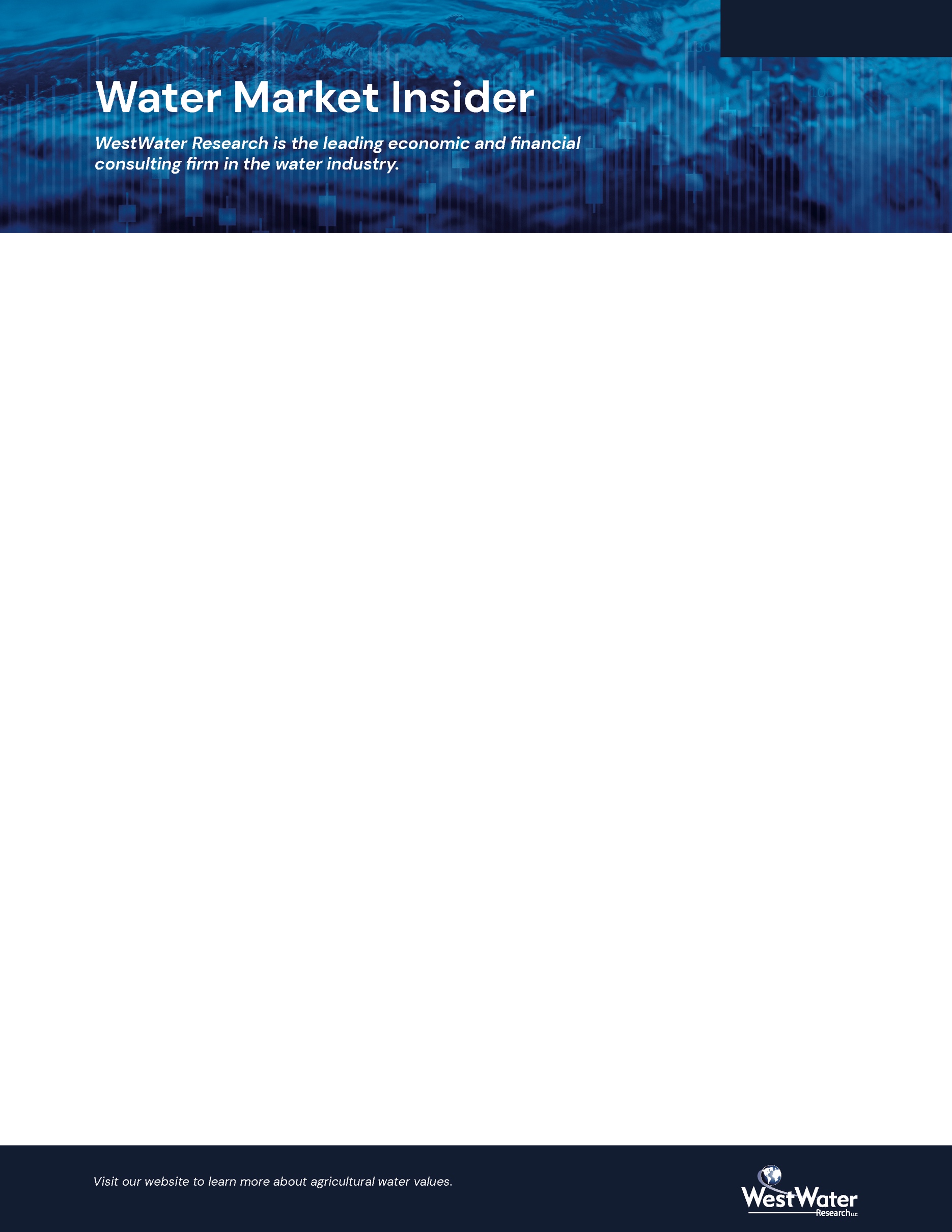 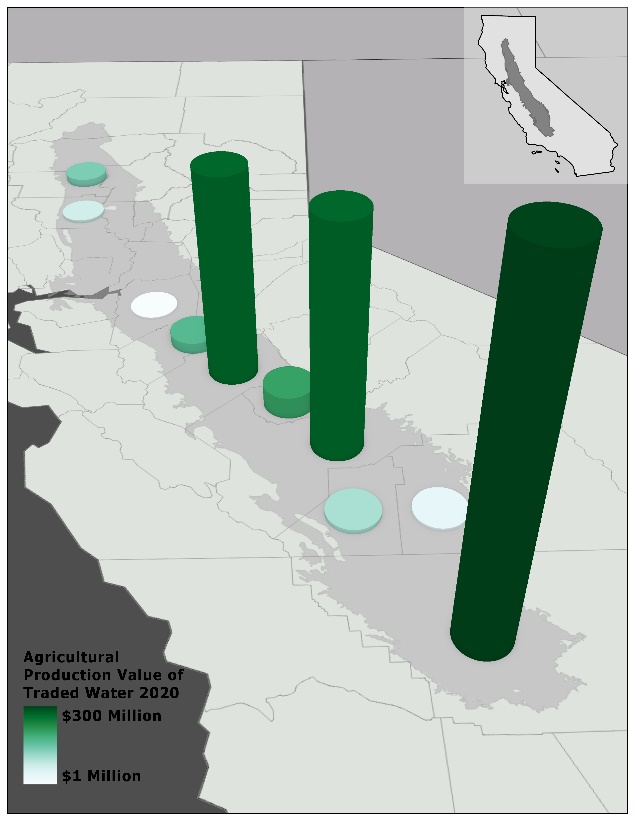 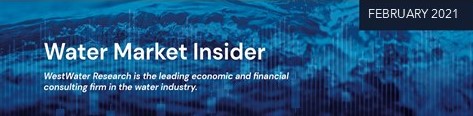 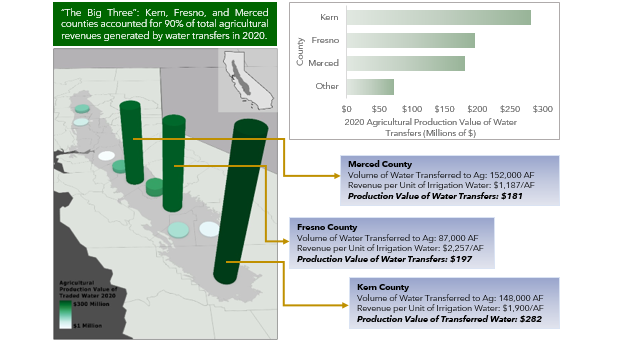 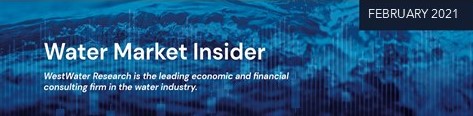 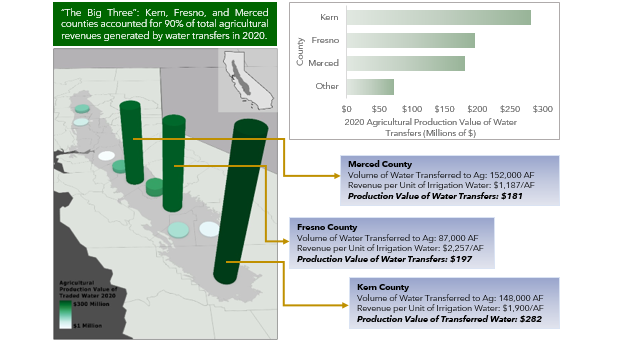 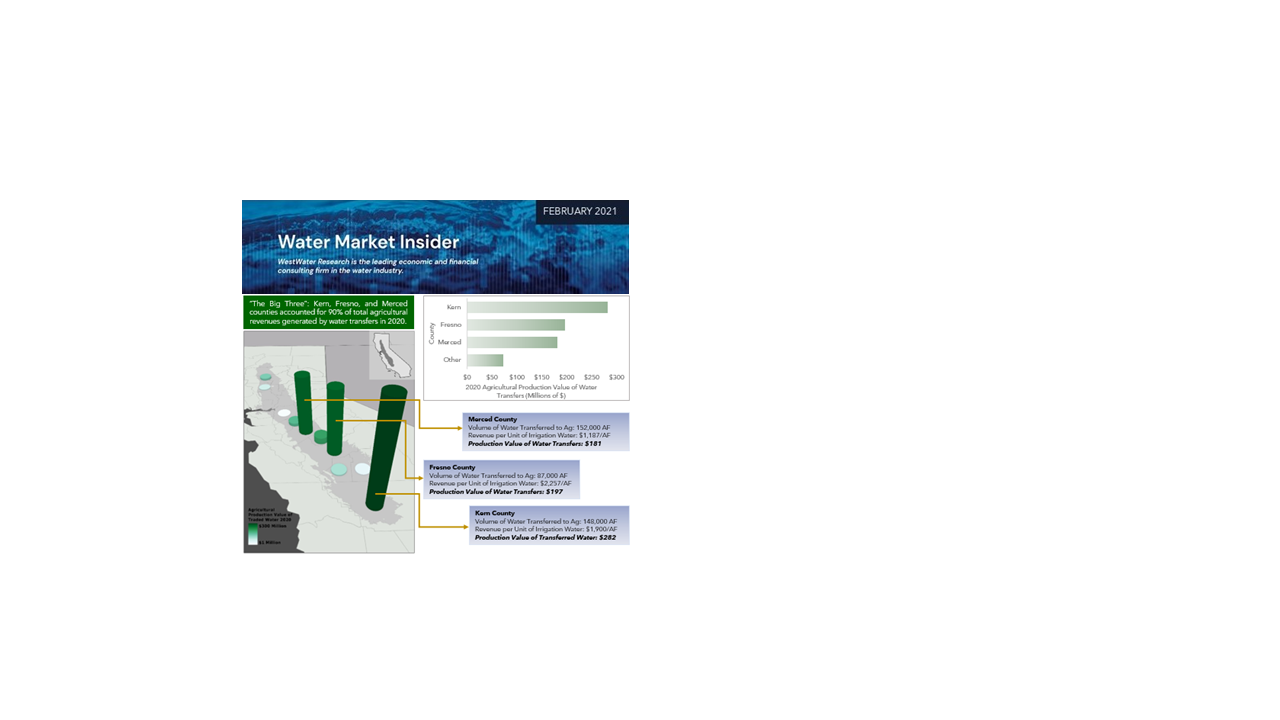 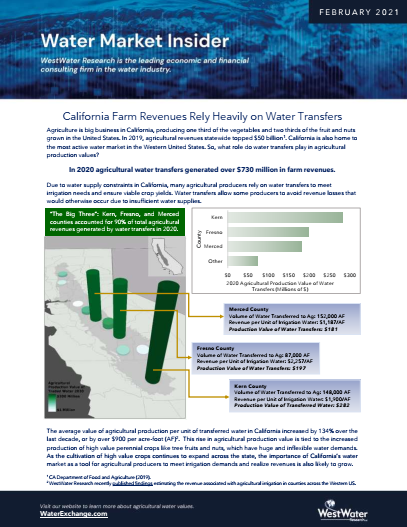 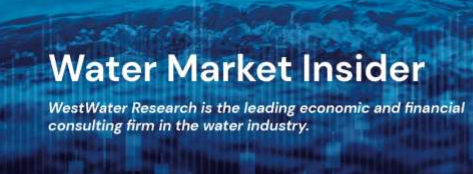